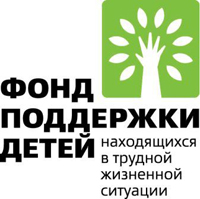 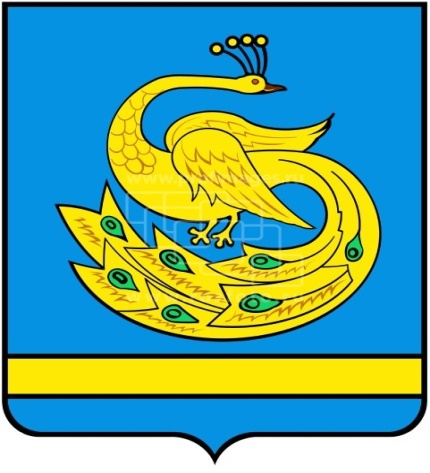 Борисовское сельское поселение Пластовский муниципальный район Челябинская область«Семейное подспорье»
ЗАДАНИЕ  № 3
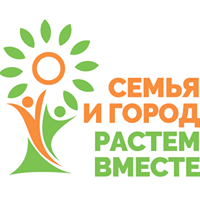 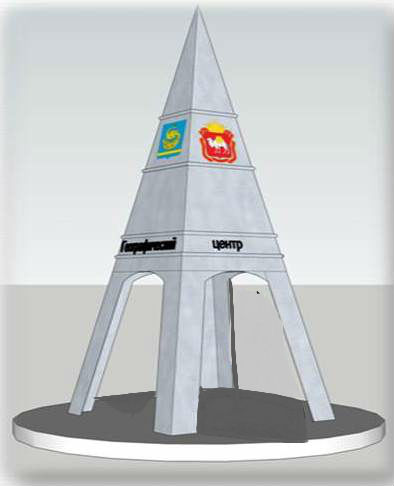 Создание и размещение в СМИ и иных информационных ресурсах регулярно обновляемого перечня потребностей семей с детьми, находящихся в трудной жизненной ситуации, в волонтерской и иных видах помощи.
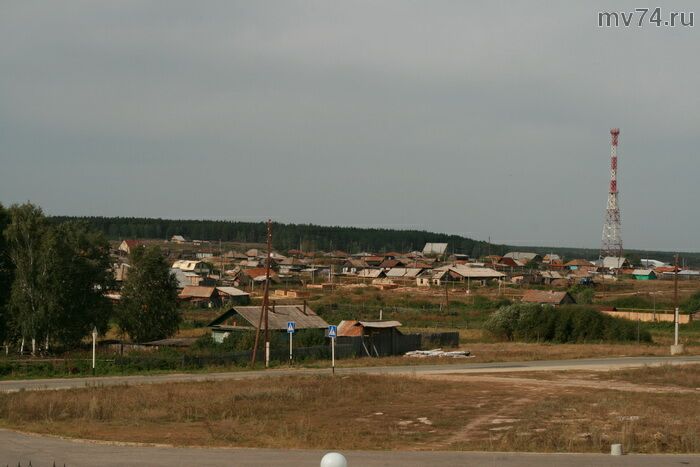 •	 На территории Борисовского сельского поселения Пластовского муниципального района Челябинской области проводился опрос по выявлению потребностей семей с детьми находящимися в трудной жизненной ситуации в волонтёрской и иных видах помощи.
Выявился следующий перечень потребностей:
 1. Детские и подростковые вещи и обувь.
2. Канцелярские товары.
3. Средства личной гигиены.
4. Продукты питания.
5. Рабочие места.
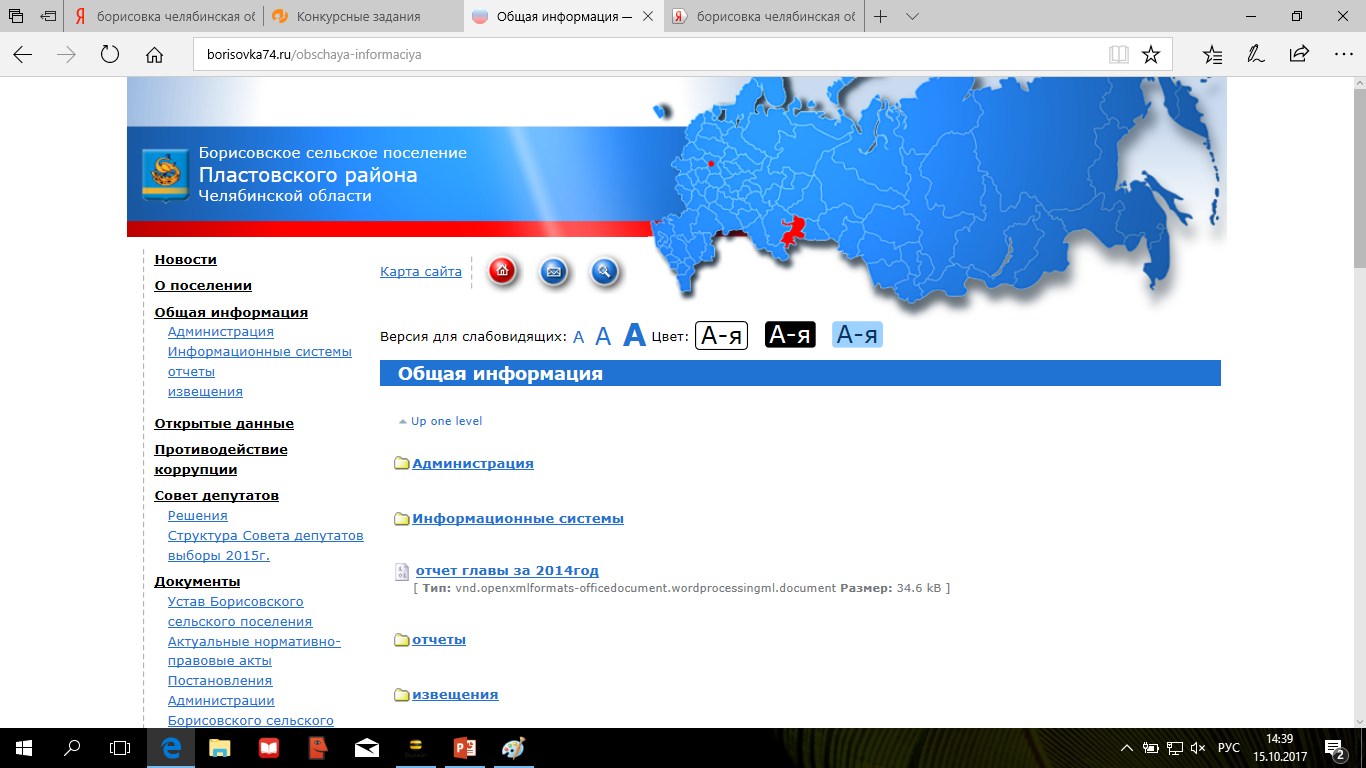 Желающие оказать помощь могут обращаться в администрацию Борисовского сельского поселения по адресу: 457024,Челябинская область, Пластовский район, с. Борисовка, ул. Школьная, д.34.
ВНИМАНИЕ! АКЦИЯ!
 Семейный сельсовет при администрации Борисовского сельского поселения проводит с 15 июня по 25 августа 2017 года акцию «Скоро в школу».
Уважаемые жители Борисовского сельского поселения просим вас принять посильное участие в акции. Если у вас есть детские вещи (одежда, обувь), канцелярские товары можете приносить их в школу социальному педагогу по адресу с. Борисовка, ул. Школьная, д. 25.
ВНИМАНИЕ! 
 Семейный сельсовет при администрации Борисовского сельского поселения проводит с 15 июня по 25 августа 2017 года акцию «Скоро в школу».
Уважаемые жители Борисовского сельского поселения, нуждающиеся в вещевой и продуктовой помощи, вы можете обратиться в администрацию поселения по адресу: с.Борисовка, ул.Школьная, 34 для просмотра сайтов общественных организаций района, оказывающих помощь жителям района, попавшим в трудную жизненную ситуацию:
https://www.ok.ru/pomoshchplast Помощь город Пласт и ближайшие города
https://www.ok.ru/plast2015  Отдам бесплатно г.Пласт
https://www.ok.ru/tsentrmat Центр защиты и помощи детям